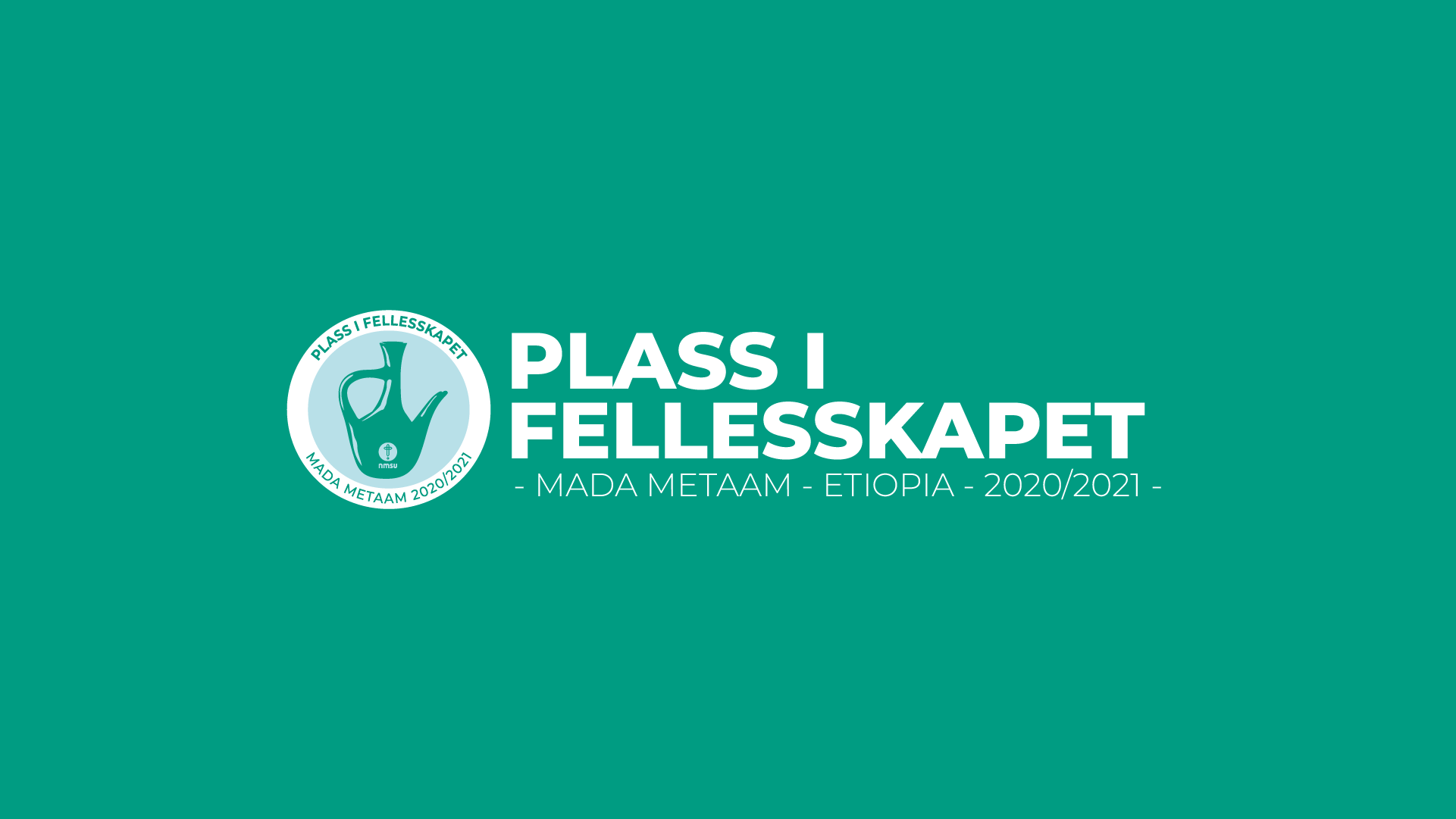 Dele!
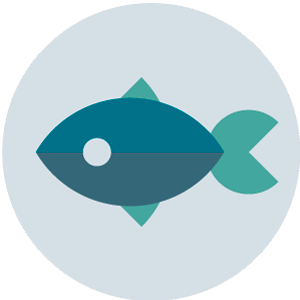 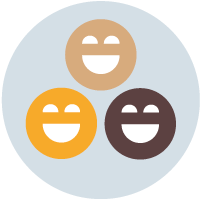 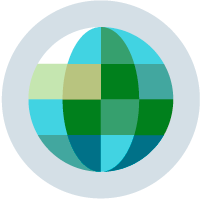 Etiopia
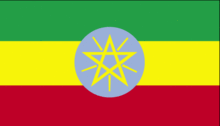 I Etiopia bor det ca 105 millioner mennesker
Over 80 språk!
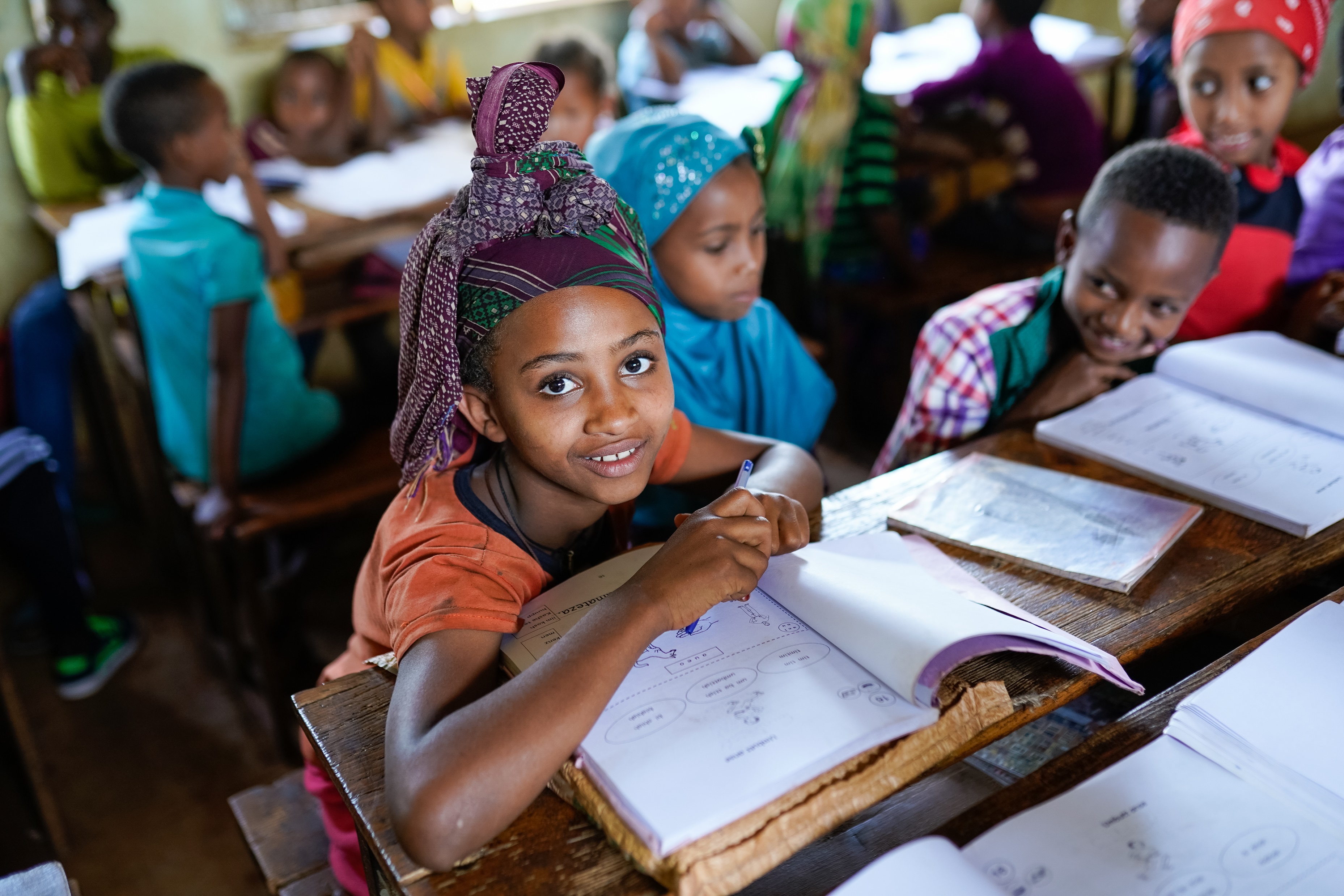 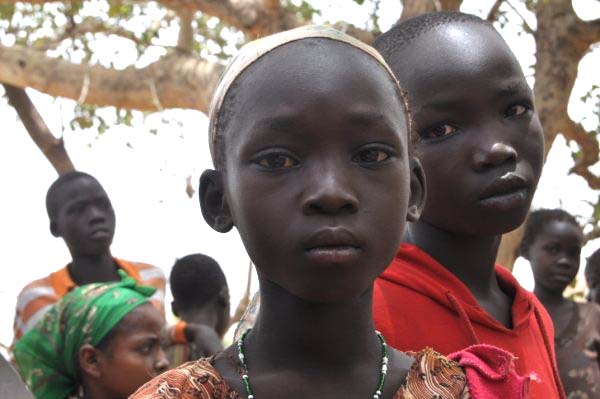 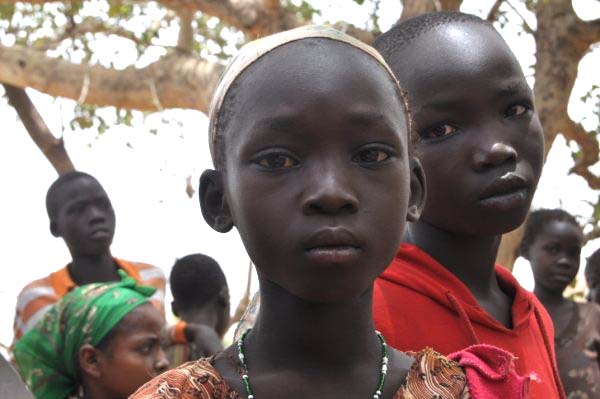 Sadik får lære sitt språk på skolen
Bontu, 14 år
Sadik, Bontu  og lærer Muhamed
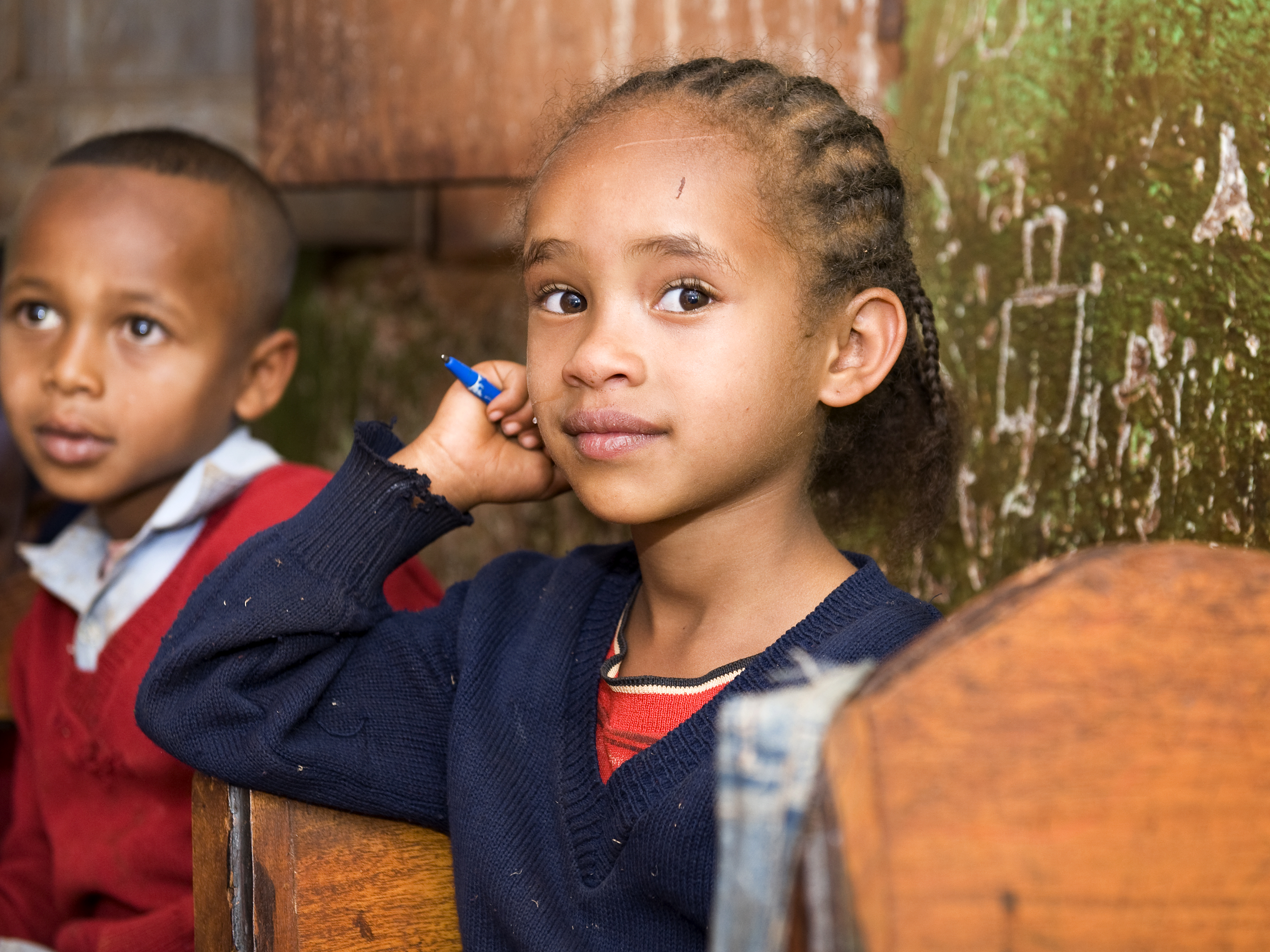 Voksne må også få lære å lese!
Mor og datter utenfor skolen
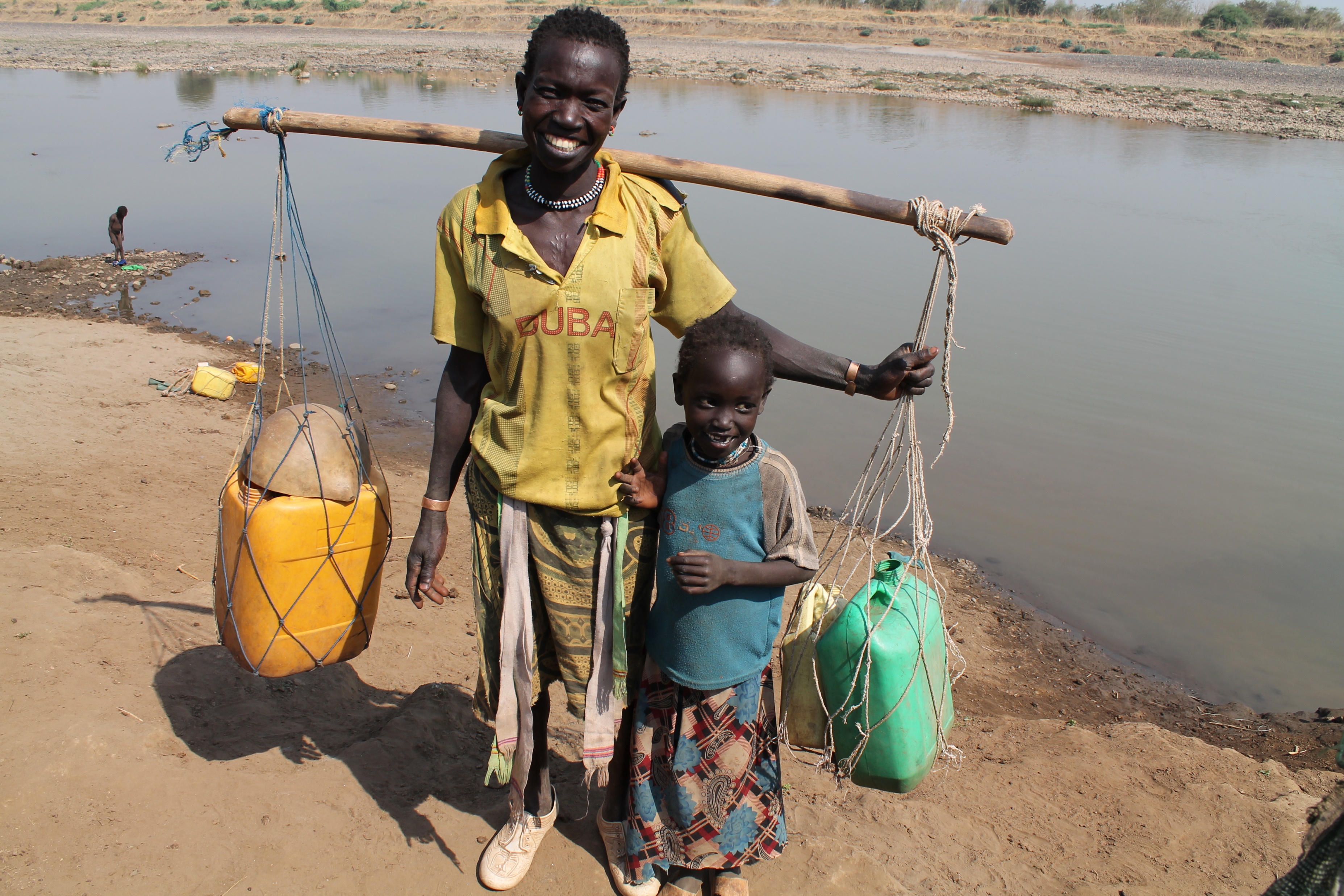 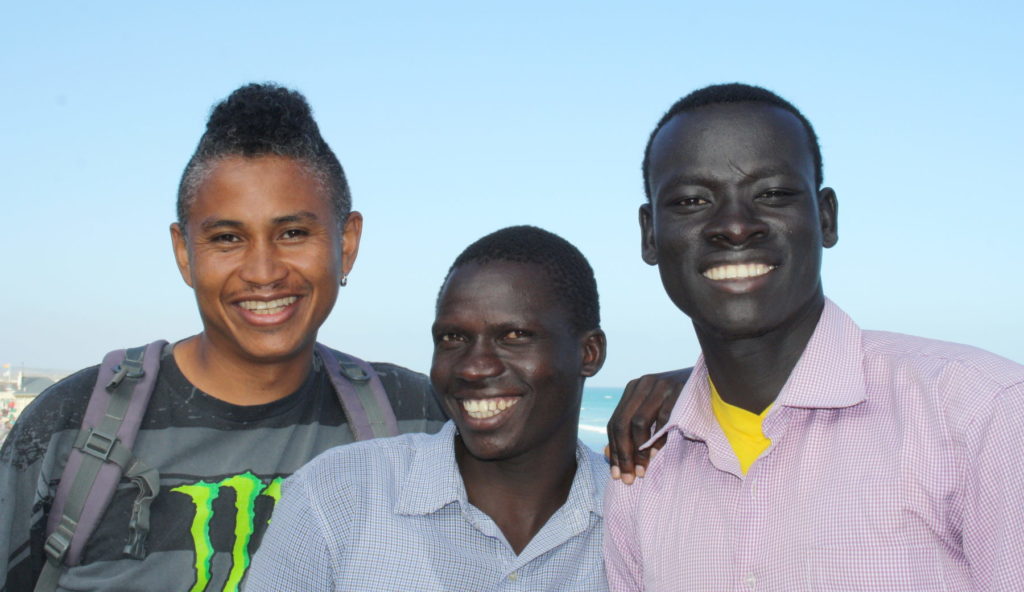 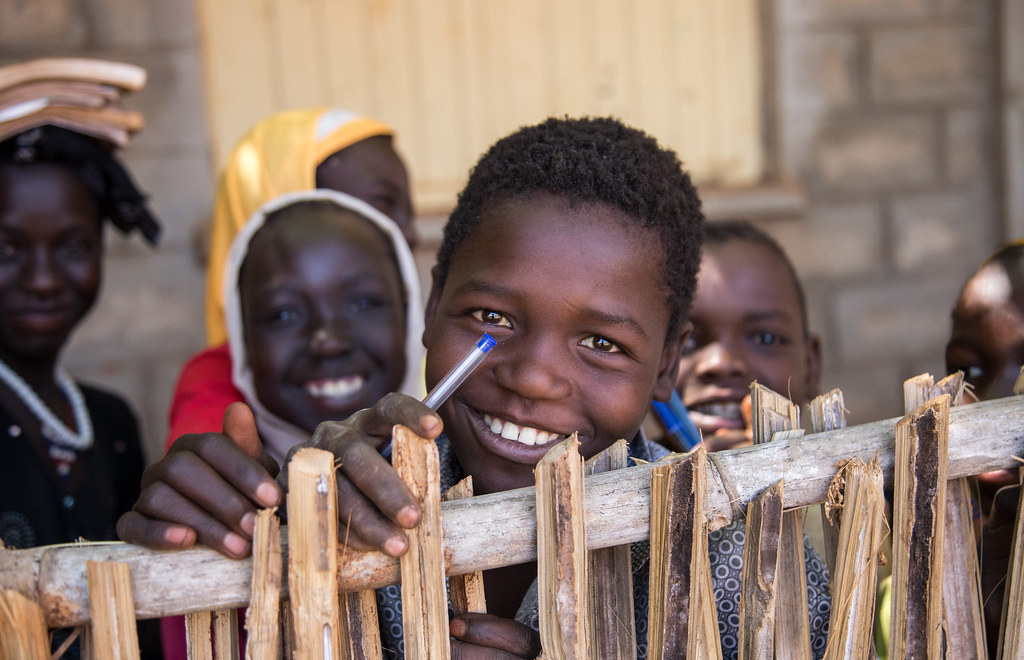 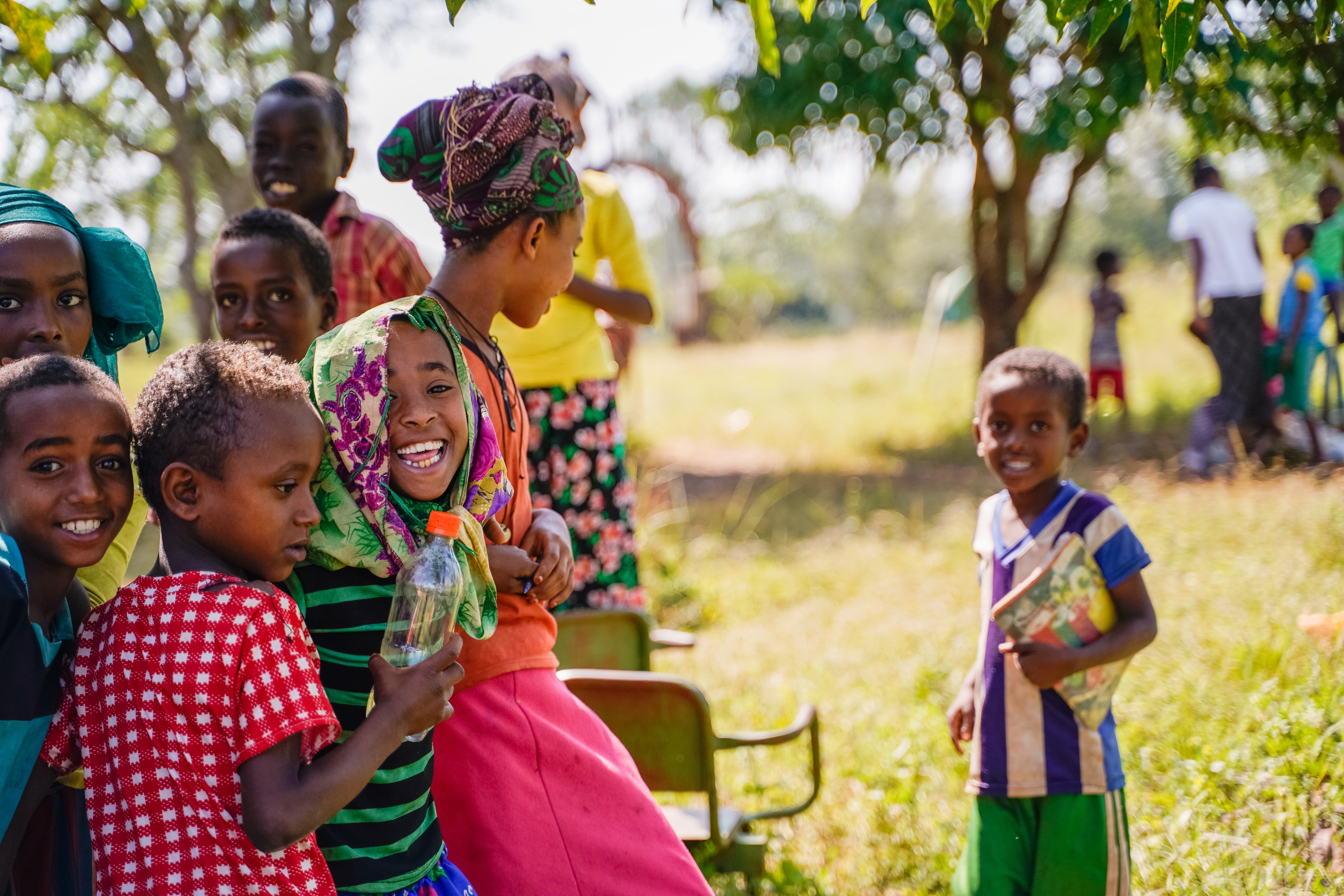 Alle skal få plass i fellesskapet!
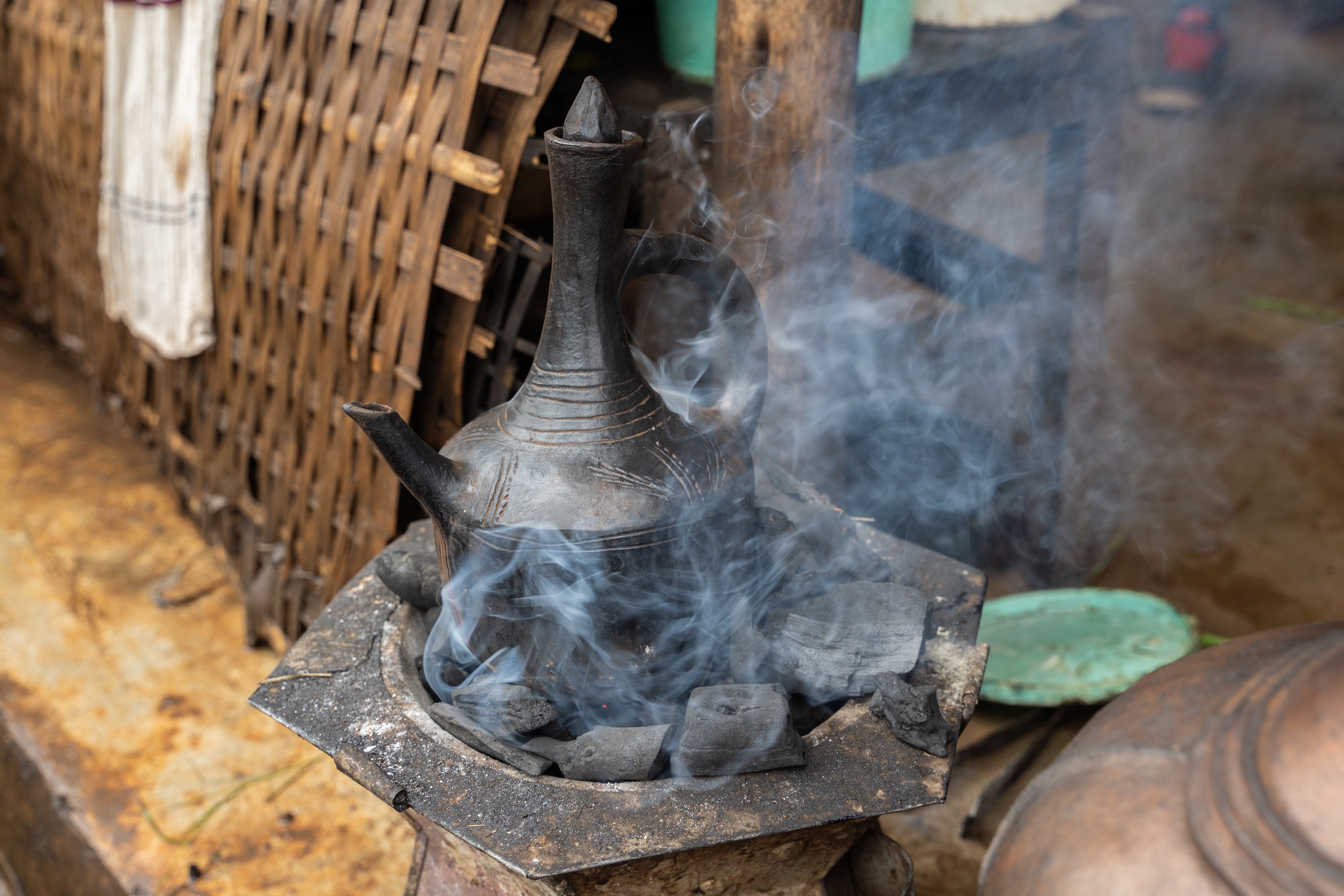